EIAH Feasibility Study for Investments Platforms in the Outermost Regions
1st meeting of the Outermost Regions Forum for Maritime Affairs and Fisheries

European Investment Bank
Financial Instruments Advisory Services
Alain Kauffmann – 26 June 2018
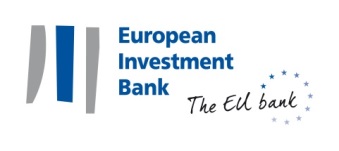 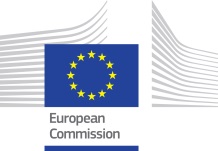 Agenda
Introduction
Common financing needs relevant for Investment Platforms
Proposed Investment Platform solutions
Technical Assistance needs identified
Next steps
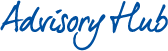 26 June 2018
EIAH Study on IPs in the ORs – ORs Forum for Maritime Affairs and Fisheries
2
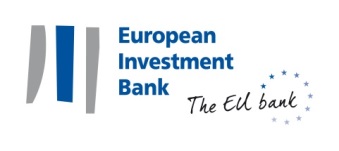 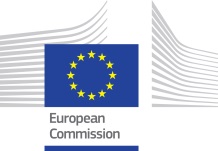 Introduction
Objective : under the European Investment Advisory Hub (EIAH), assist the European Commission (EC) investigate the potential to create Investment Platform(s) in the Outermost Regions (ORs: Guadeloupe, French Guiana, Martinique, Mayotte, La Réunion, Saint-Martin, the Azores, Madeira and the Canary Islands) to support the greater deployment of the European Fund for Strategic Investments (EFSI) in these Regions

The feasibility study:
Assessed the financing needs of the Regions (building on existing analysis)
Reviewed existing financial products and vehicles
Considered the extent to which existing or newly created IPs may be implemented, combining different resources (e.g. ESIF, EIB financing guaranteed by EFSI, National Promotional Banks and Institutions – NPBIs, others)

The analysis of financing needs was undertaken by:
Reviewing available documents (especially ex-ante assessments) 
Interviewing local stakeholders during on-site fact-finding visits
Initiating discussions with the five NPBIs working in the nine ORs
FIs already exist and/or similar initiatives are already taking place in the nine ORs, including via NPBIs.
This feasibility study aimed to propose synergies and complementarities with these initiatives, rather than replicate/duplicate them.
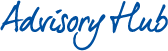 26 June 2018
EIAH Study on IPs in the ORs – ORs Forum for Maritime Affairs and Fisheries
3
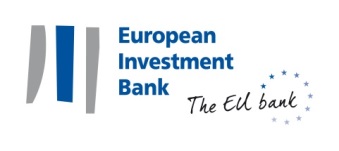 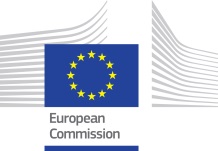 Common financing needs relevant for Investment Platforms
As opening remarks:
The nine ORs are very different from one another in terms of population, Gross Domestic Product (GDP), development stage, economic sectors, and Small and Medium-sized Enterprises’ (SMEs) access to finance (as well as for other factors). This directly impacts what is feasible (or not) in terms of IPs covering several ORs
The ORs have different financing needs, already benefit from existing FIs (at EU, national or regional level) and have (or plan) specific FIs, including via NPBIs
In a number of cases, the ORs have individually too small a critical mass to generate sufficient financing demand to create bespoke IPs
The main financing needs reported are not necessarily to be addressed by IPs. The on-site fact-finding visits have been the occasion to discuss large projects that may also benefit from EIB financing (potentially guaranteed by EFSI)
These factors impact the viability and feasibility of possible IPs, 
especially when designed at EU or pan-OR level.
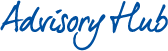 26 June 2018
EIAH Study on IPs in the ORs – ORs Forum for Maritime Affairs and Fisheries
4
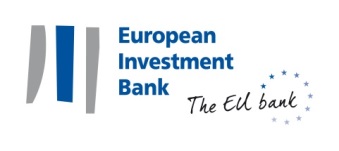 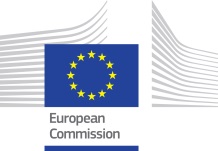 Common financing needs relevant for Investment Platforms
Some horizontal needs for FIs/IPs have been identified in the following sectors:
Almost all companies in the nine ORs are SMEs (in particular micro-enterprises), smaller in size than continental enterprises
SMEs are reported to be mainly undercapitalised, with problems in accessing both long and short term financing
Tourism was reported to be a key sector for the regional development and to be in need for FI support for both SMEs and infrastructures
SME sector at large
Fishing is traditionally an important sector in all ORs, although its economic impact is different among regions (e.g. 10% of GVA in the Azores vs. 1% in La Réunion) 
Needs were reported for the financing of SMEs (including fishing fleet renewal) and for fishery infrastructure (mentioned also in the EASME-EMFF study on the ORs’ Blue Growth of September 2017)
Blue economy
Agriculture
ORs are considered leaders in some sectors (e.g. sugar cane and bananas) and some products represent a large part of the ORs’ exports
The need to financially support local SMEs operating in agriculture was identified
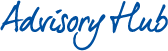 26 June 2018
EIAH Study on IPs in the ORs – ORs Forum for Maritime Affairs and Fisheries
5
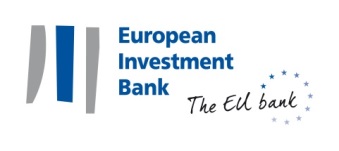 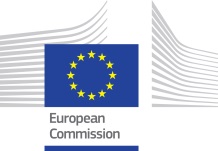 Common financing needs relevant for Investment Platforms
In parallel to common horizontal financing needs, Technical Assistance (TA) gaps / needs have been reported in the nine ORs. 
These TA gaps and needs relate to:
The structuring of projects (the latter being small and/or large)
The managerial capacity of the entrepreneurs (to develop a Business Plan, envisage growth opportunities and/or diversify their activities for instance)
The capacity of the SMEs and entrepreneurs to seek financing, and to present their projects to banks and other financers with the appropriate financial knowledge and skills
Such gaps and needs would need to be considered and addressed to the best extent possible so as to support the deployment of the existing and potential new financing facilities, including new IPs.
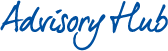 26 June 2018
EIAH Study on IPs in the ORs – ORs Forum for Maritime Affairs and Fisheries
6
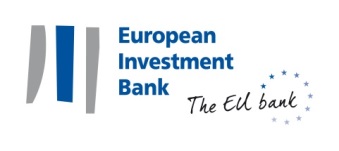 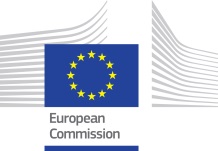 Proposed Investment Platform solutions
Three levels are envisaged for IP proposals:
EU or pan-OR level
Microfinance is a financing need common to the nine ORs. The easiest and most efficient way to address this specific need would be to leverage on the existing EaSI Guarantee Instrument initiated by DG EMPL and implemented by the EIF. Two options exist:
A national/regional-level solution
A market-oriented solution
For blue economy and agriculture, the future Circular Bioeconomy Thematic Investment Platform developed by EIB with DG RTD may support innovative projects in the nine ORs. It aims to be active in 2019
National level, preferably via NPBIs
Each NPBI is in a different situation in relation to the ORs, requiring the EIB Group to adopt an appropriate approach for each situation
These “national-level IPs” could consist in new structures or in complement to existing FIs 
Regional level, building on local initiatives (see next slide)

These IP proposals would require the further development of TA solutions to underpin the development of sufficiently mature and investable project pipelines
All these proposals imply an active role of actors in addition to the EIB Group: 
relevant DGs within the EC, the NPBIs, the ORs, and financial intermediaries.
Without this active role, none of the proposals made can be implemented.
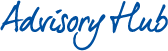 26 June 2018
EIAH Study on IPs in the ORs – ORs Forum for Maritime Affairs and Fisheries
7
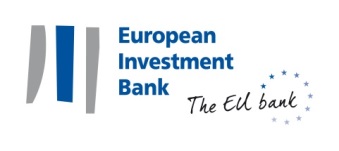 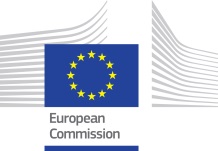 Proposed Investment Platform solutions
Regional level, building on local initiatives
Some ORs have started or envisage to set up regional FIs. These projects need to progress and be better defined to potentially benefit from an EIB financing. The ORs may mobilise the TA budgets of their regional OPs or RDPs to receive technical support from consultants for their FI initiatives
The French ORs could consider benefiting from an existing EIB/EFSI programme targeting French Regions and leveraging their own initiatives for SMEs in the context of a multi-regional IP able to create sufficient critical mass. A generic approach could be considered by EIB, whereby each OR interested (and willing to dedicate resources) would contract with EIB separately under a common framework that would have been jointly agreed upon in advance. An adequate minimal amount would be around EUR 10m per OR. This approach could benefit from advisory support
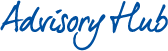 26 June 2018
EIAH Study on IPs in the ORs – ORs Forum for Maritime Affairs and Fisheries
8
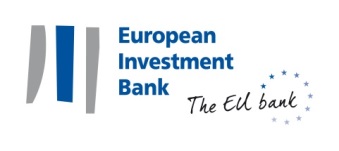 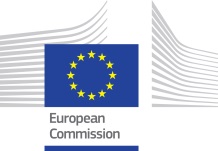 Technical Assistance needs identified
TA support throughout 
the IPs’ lifecycle
The EIB Group can provide TA to IP managers (including NPBIs) throughout the IP lifecycle (design, set-up, implementation and winding-up)
The need for TA / advisory has been identified : (i) raising awareness in relation to existing financing facilities, (ii) developing project pipelines, (iii) generating new project activity and financing demand for new financing mechanisms. The ORs may mobilise TA budgets in their regional ESIF OPs/RDPs to receive technical support from external consultants
The EIB has access to EU-funded TA support services, i.a. JASPERS, EIAH, ELENA and InnovFin Advisory, primarily to support large projects. The study has highlighted a lack of awareness of these existing TA support services. These TA support services exist and/or may be designed to promote IPs and/or support large mature projects in the ORs
The characteristics of such TA services (including their exact scope and delivery mechanisms) remain to be defined with the relevant stakeholders
1
TA support 
for micro-credit provision
Bespoke TA packages for the micro-credit sector in the ORs could be implemented, providing support to both: 
Micro-Credit Providers for their internal processes (as with EaSI TA); and 
Final recipients (which would be a new TA support)
2
TA support to final recipients 
through the NPBIs
NPBIs willing to provide advisory support to their final recipients in the ORs could be supported by EIAH in the structuring of their respective TA programmes, helping the absorption of their available resources (including provided through IPs)
3
TA support for 
mature projects
The EIB, in partnership with the EC, is managing several TA programmes (e.g. EIAH, JASPERS, ELENA, InnovFin Advisory) that ORs can access to support their large/mature projects (which can then potentially be financed by EIB, including with an EFSI guarantee)
4
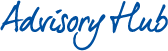 26 June 2018
EIAH Study on IPs in the ORs – ORs Forum for Maritime Affairs and Fisheries
9
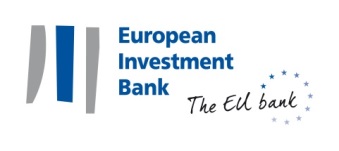 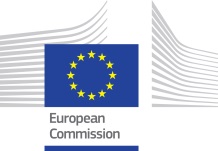 Next steps
Following the preliminary exercise of the feasibility study, five next steps are proposed:
Presentation and consultation with stakeholders
Continuation of EIAH’s support to NPBs through the Call for Proposals, with an emphasis on the development of enhanced TA support networks in the ORs
Continuation of EIB’s engagement with NPBIs to develop national-level Investment Platform proposals
Continuation of EC’s engagement regarding microfinance proposal(s) leveraging EaSI
Further develop a micro-credit TA package
Leveraging the EaSI facility in the ORs may be considered as the most relevant, the easiest and the most efficient way to support the ORs’ economies in the short-run. 
It is most probably the proposition to prioritise.
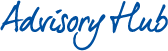 26 June 2018
EIAH Study on IPs in the ORs – ORs Forum for Maritime Affairs and Fisheries
10
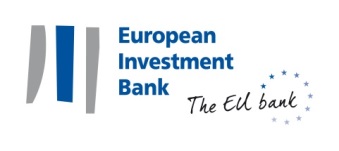 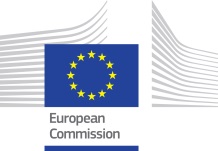 Contact
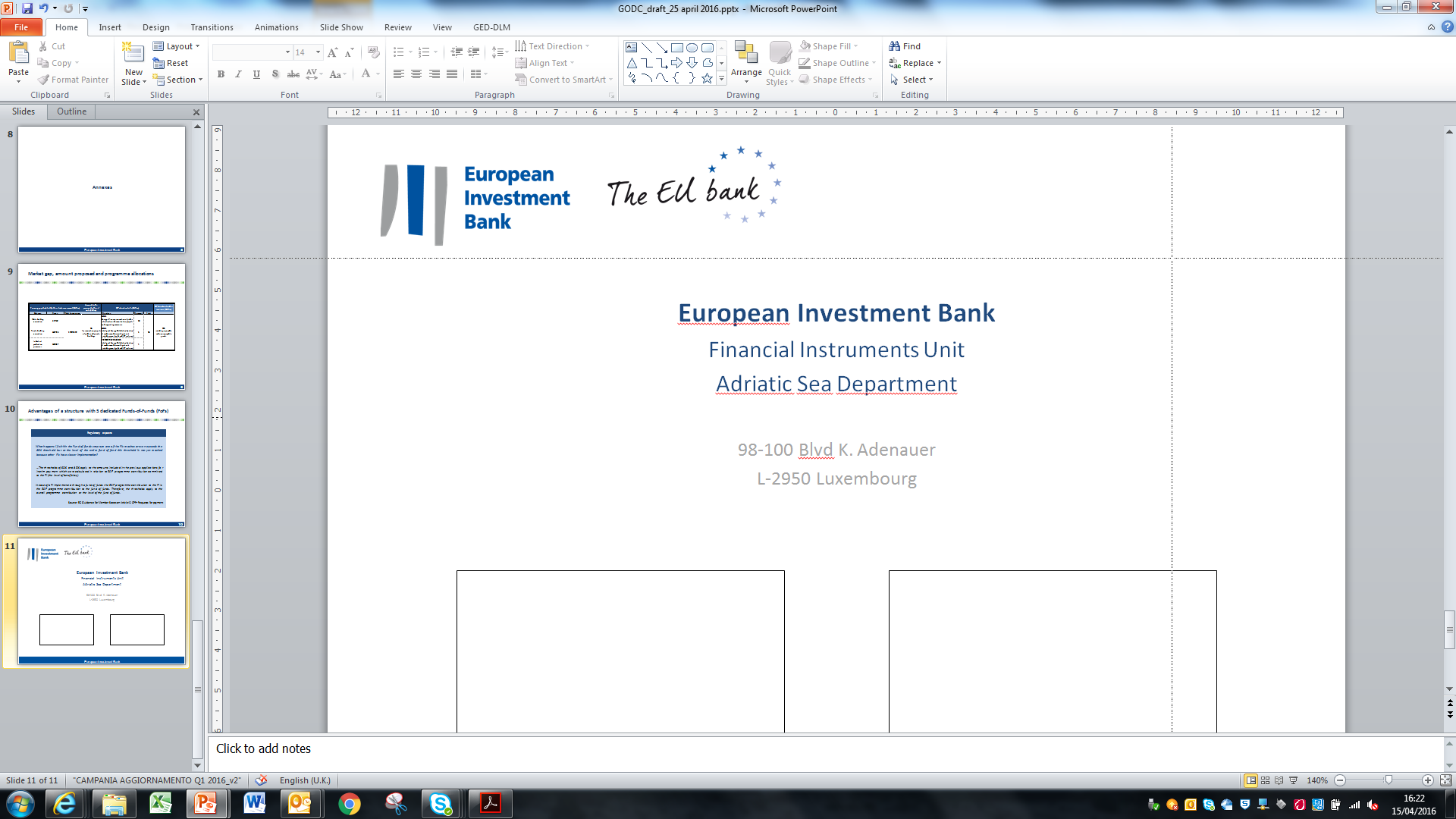 Alain Kauffmann
Financial Instruments Advisor
Advisory Services Department


98-100, boulevard Konrad Adenauer
L-2950 Luxembourg
      +352 43 79 82 253         +352 43 79 52 253
      +352 691 285 068
      a.kauffmann@eib.org   • www.eib.org
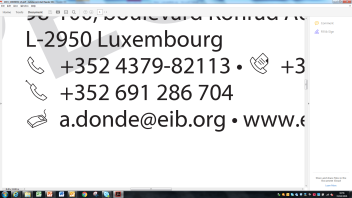 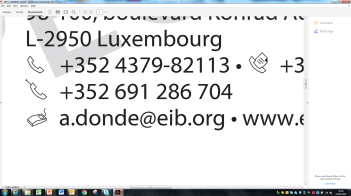 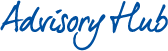 26 June 2018
EIAH Study on IPs in the ORs – ORs Forum for Maritime Affairs and Fisheries
11
Thank you